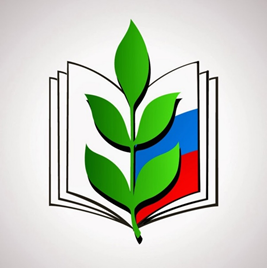 ДЕЛОПРОИЗВОДСТВО В ПРОФСОЮЗЕ
Устав
2. Федеральный закон от 12.01.1996 № 7-ФЗ «О некоммерческих организациях»;
3. Федеральный закон от 19.05.1995 № 82-ФЗ «Об общественных объединениях»;
4. Федеральный закон от 12.01.1996 N 10-ФЗ «О профессиональных союзах, их правах и гарантиях деятельности»;
5. Федеральный закон от 11.08.1995 № 135-ФЗ «О благотворительной
деятельности и добровольчестве (волонтерстве)»;
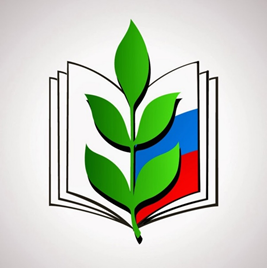 ДЕЛОПРОИЗВОДСТВО В ПРОФСОЮЗЕ
6. Трудовой кодекс РФ;
7. Налоговый кодекс РФ;
8. Гражданский кодекс РФ;
9. Федеральный закон от 21.11.1996 № 129-ФЗ «О бухгалтерском учете»;
10. Федеральный закон от 27.07.2006 № 152-ФЗ «О персональных данных»;
11. Федеральный закон от 26.12.2008 № 294-ФЗ «О защите прав юридических лиц и индивидуальных предпринимателей при осуществлении государственного контроля (надзора) и муниципального контроля»
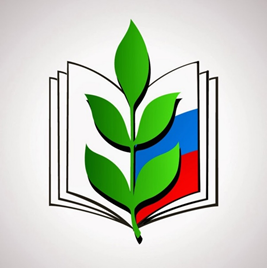 ДЕЛОПРОИЗВОДСТВО В ПРОФСОЮЗЕ
ВИДЫ:
организационно-кадровая документация
документация по личному составу
организационно-распорядительная документация
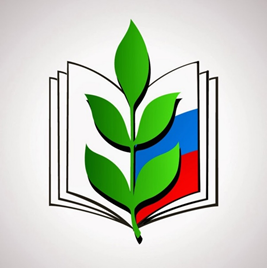 ДЕЛОПРОИЗВОДСТВО В ПРОФСОЮЗЕ
Организационно-кадровая документация:
Устав
Штатное расписание
Правила внутреннего трудового распорядка
Положения о структурных подразделениях
Должностные инструкции
Положения, инструкции по выполнению отдельных видов работ
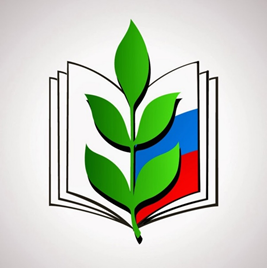 ДЕЛОПРОИЗВОДСТВО В ПРОФСОЮЗЕ
Документация по личному составу:
Распоряжения по кадрам
Трудовые договоры
Личные и учетные карточки
Автобиографии, резюме
Трудовые книжки
Обязательства о неразглашении служебной информации (АИС) и др.
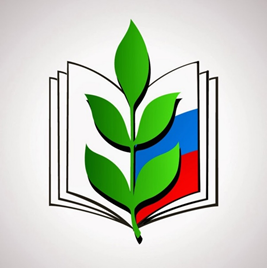 ДЕЛОПРОИЗВОДСТВО В ПРОФСОЮЗЕ
Организационно-распорядительная документация:
Распоряжения по аппарату
Постановления коллегиальных органов
Информационно-справочная документация (письма, акты, протоколы, служебные, докладные и объяснительные записки)
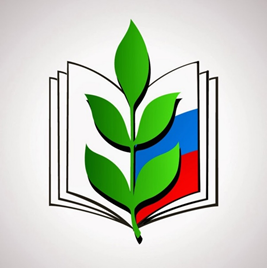 ДЕЛОПРОИЗВОДСТВО В ПРОФСОЮЗЕ
Организационно-распорядительная документация

Распоряжения по аппарату 
(председатель, бухгалтер, заместитель, специалист)
Командировки
Обучение
Отпуск
Премирование
Особые распоряжения по работе
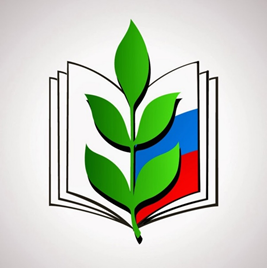 ДЕЛОПРОИЗВОДСТВО В ПРОФСОЮЗЕ
Организационно-распорядительная документация

Постановления/протоколы коллегиальных органов:
конференция/собрание
комитет
президиум
крк
комиссии/советы
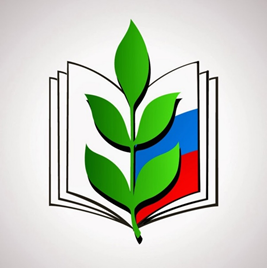 ДЕЛОПРОИЗВОДСТВО В ПРОФСОЮЗЕ
Отчетно-статистическая документация

Статистический отчет (2, 3, 4, 5 СП)
Финансовый отчет (ПБ)
Отчет по колдоговорной кампании (КДКО, КДК)
Отчет по правозащитной работе (4 ПИ)
Отчет по охране труда (19 ТИ)
Социальный паспорт
Информация по социальной защите трудящихся
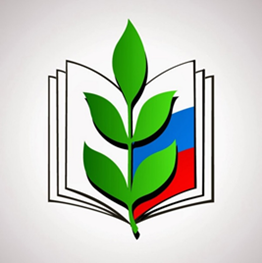 ВОЛГОГРАДСКАЯ ОБЛАСТНАЯ ОРГАНИЗАЦИЯ ОБЩЕРОССИЙСКОГО ПРОФСОЮЗА ОБРАЗОВАНИЯ
МЫ ВМЕСТЕ!
МЫ СИЛА!

СПАСИБО ЗА ВНИМАНИЕ!